EL Student Success Plans
From the Ground Up
Bios
Erica Faginski-Stark, Ed.D. – Currently the Director of Curriculum & Instruction and the central office administrator for ELL for the Ludlow Public School District. Previous experience includes IT Director, middle school principal, and middle school classroom teacher. e_faginski-stark@ludlowps.org Jessica Gonzalez, M.Ed. – Currently EL/SEI Instructional Coordinator for the Ludlow Public School District. Previous experience includes middle school guidance, ESL teacher, and DESE Educational Specialist for OLA. j_gonzalez@ludlowps.org Kerri Kinne, M.Ed. – Currently an ESL Teacher for Kindergarten and 1st Grade for the Ludlow Public School District. Previous experience includes 10 years of general education instruction in grades K-2 in an inclusive setting. k_kinne@ludlowps.org
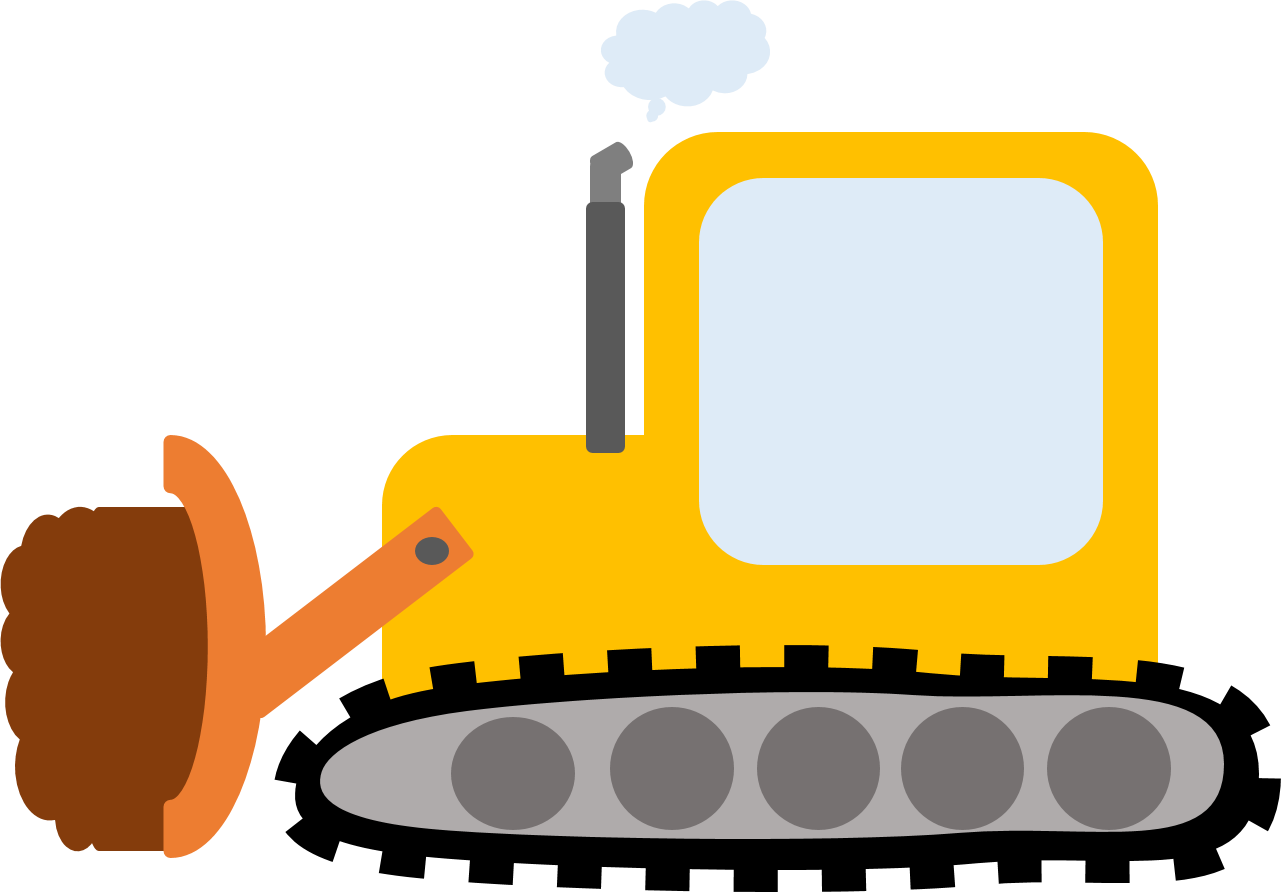 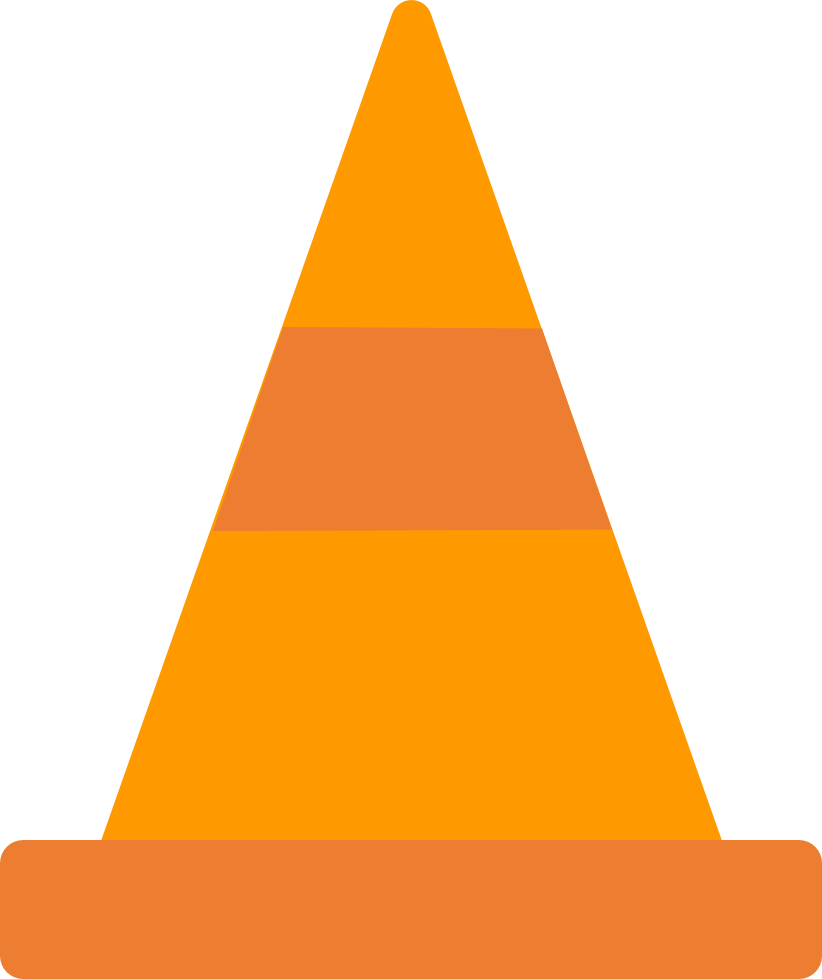 Agenda
Legislation & Policy In Action
Documenting Language Acquisition Team Meetings & Student Success Plans
From Paper to Practice
Q&A – text questions to 321.732.8038
Legislation & Legal Standards
Landmark Court Rulings Regarding ELLs
U.S. Constitution - 14th Amendment (1868)- Equal Protection 
Brown v. Board of Education (1954) - Separate is not equal & establishment of Equal Educational Opportunity Act (EEOA) (1974)
San Antonio ISD V Rodriguez (1973) - Education is not a Constitutional right; inequality of school funding
Lau v. Nichols (1974) - Equal Opportunity - same is not equal; Lau Reminders 
Equal Educational Opportunities Act of (EEOA) (1974)
Castañeda v. Pickard (1981) - Castaneda 3 Pronged Test (1) grounded in educational theory, (2) effective implementation with sufficient resources and personnel, and (3) evaluate efficacy  
Gomes v. Illinois State BOE (1987) - State’s right to enforce EEOA & Castaneda 3 Pronged Test
The LOOK Act of 2017 is a direct result of the above landmark ruling that in summary state the following legal obligations for ELs: 1. Equal Opportunity, 2. Equal Access, 3. Sufficient Funding & Resources, & 4. State’s right to enforce EEOA & Castaneda 
http://www.colorincolorado.org/article/landmark-court-rulings-regarding-english-language-learners
LOOK Act November 2017
Program flexibility and oversight
Educator qualifications
Increased input from parents/guardians (e.g. ELPAC, Parents Rights, Program Selection)
Benchmark guidelines and templates
Benchmarks for English learner proficiency
Support ELs not meeting with proficiency
Communication with families within specified timelines
Require districts to adopt procedures to identify ELs who do not meet English proficiency benchmarks and establish various processes relating to them
The Department will establish benchmarks, guidelines and English Learner Success Template. Districts must adopt procedures relative to them no later than 6 months from establishment.
Initiation & Activation
Initiation of the LAT Process
Activation of the LAT Process
Know the laws, guidance & policies
Identify and enlist stakeholders
Educate administrators & staff
Have a plan 
Establish timelines & practices
Establish and attend meetings
Complete LAT Plans
Revisit and revise process
Implement of plans
Reinforce when necessary
Language Acquisition Plans and Templates
Language Acquisition Meeting Invite
Language Acquisition Plan
EL Student Success Template
Exit Documentation and Reclassification Worksheet
Classroom Perspective
Getting Started
Getting Everyone on the Same Page
Who attends these meetings?
What is expected of attendees?
What if a student is also on an IEP or 504?
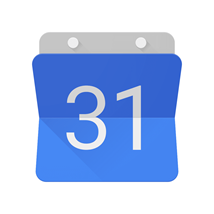 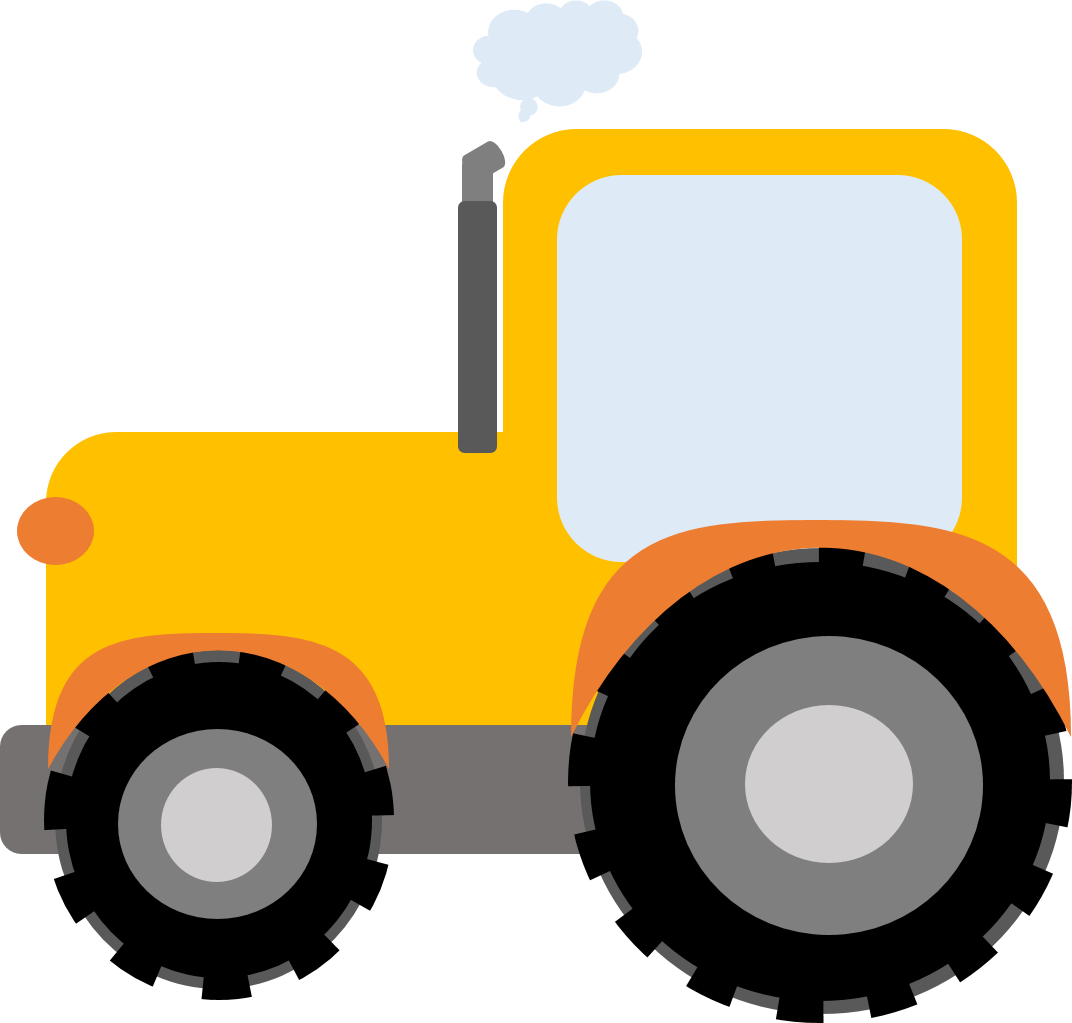 Challenges
Establishing protocols
Translation
Time
Benefits
Connecting with families
Supporting our students
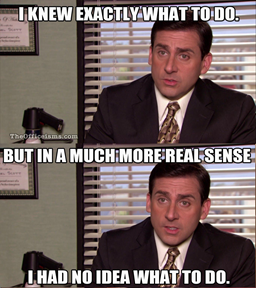 MATSOL, folks!